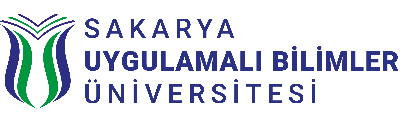 SAKARYA UYGULAMALI BİLİMLER ÜNİVERSİTESİ
Metalurji ve Malzeme Mühendisliği
SEKTÖRLE BULUŞMA GÜNLERİ ETKİNLİĞİ

GEDİK TEST VE ARGE MERKEZİ– SUMAR  işbirliği
KAYNAK TESTLERİ ve KALİTE KONTROL FAALİYETLERİ
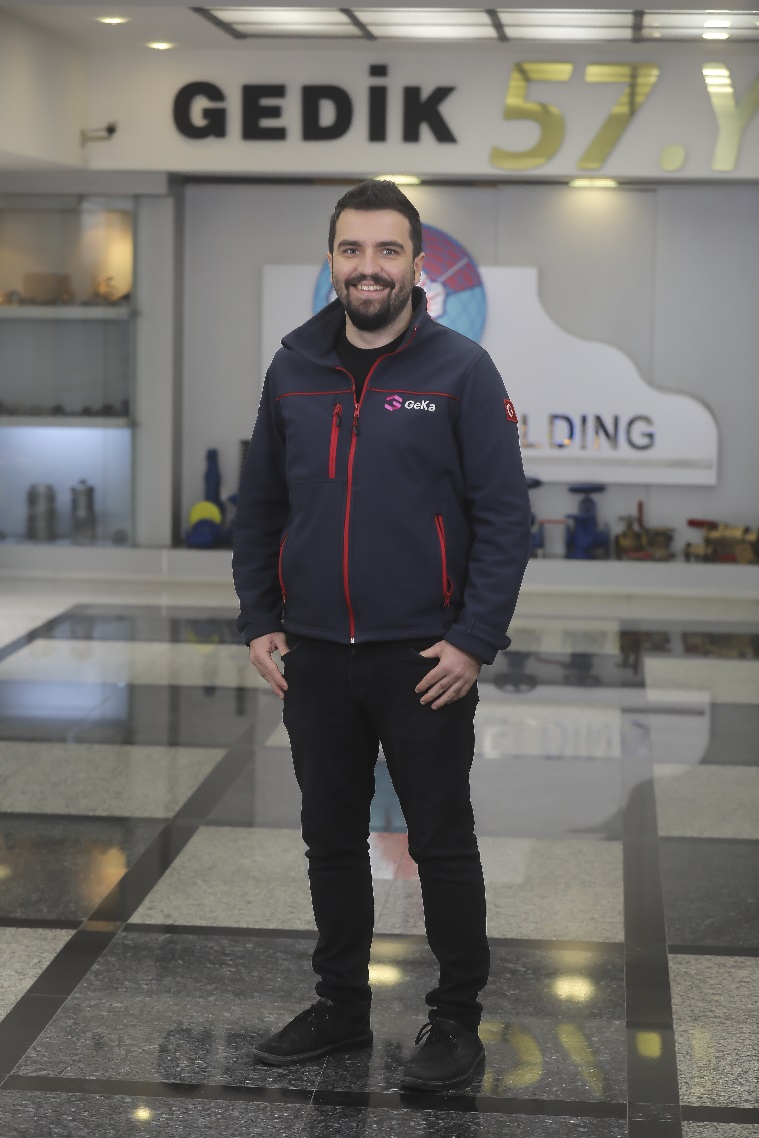 Konuşmacı

DR. UĞUR GÜROL
ARGE MERKEZİ MÜDÜRÜ
Metalurji ve Malzeme Müh.
SAKARYA ÜNİVERSİTESİ
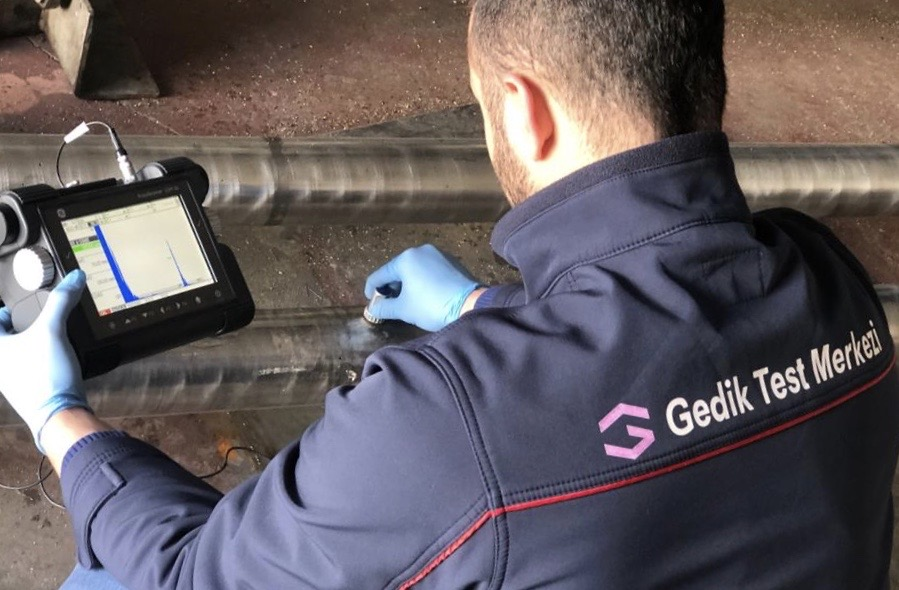 https://gediktestmerkezi.com/
05 MAYIS 2021, ÇARŞAMBA
Saat: 12:30-13:30

ONLİNE Join Zoom Meeting
https://us04web.zoom.us/j/72297653944?pwd=TFFnK05uSTl2MTRuSTZyM3ZGTU1Udz09

Esentepe Kampüsü Serdivan / SAKARYA
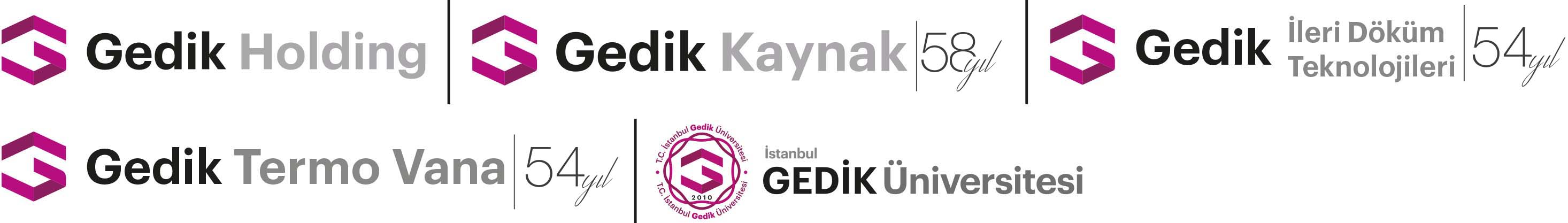 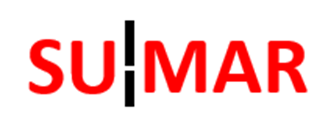 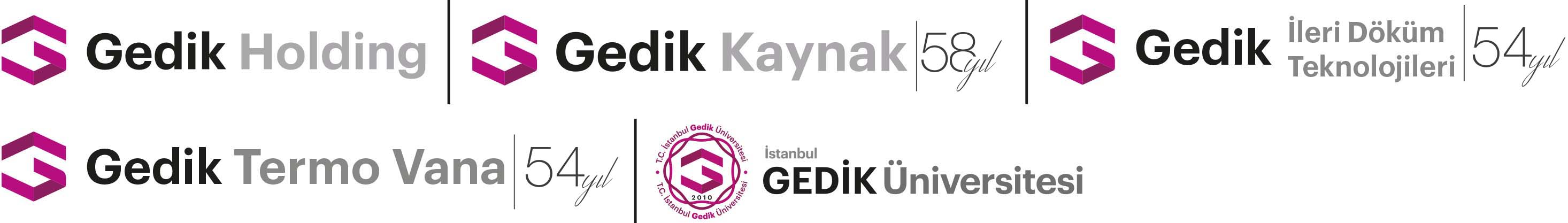 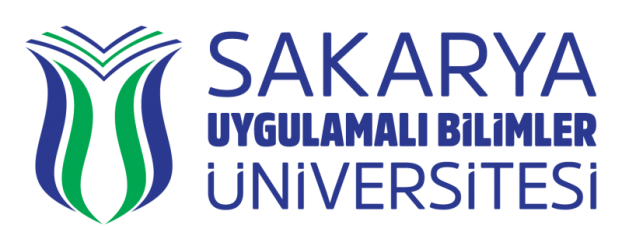 https://twitter.com/TeknolojiSubu
https://www.facebook.com/subuteknolojifakultesi/
https://www.instagram.com/teknolojifakultesisubu/
https://tf.subu.edu.tr
teknoloji@subu.edu.tr